Сравнительный анализ ст. 317.1 и 395 Гражданского Кодекса Российской Федерации
РАБОТУ ВЫПОЛНИЛА: СТЕПАНОВА АНАСТАСИЯ 34 ГРУППА
Правовая природа процентов
Какими нормативно правовыми актами предусмотрены данные статьи
Применение статьи 317.1
К Каким правоотношениям применяются проценты
Размер процентов
Ключевая ставка и процентная ставка рефинансирования (учетная ставка), установленные Банком России"
Порядок начисления
Проценты начисляются только в отношениях между коммерческими организациями.
Ввиду того, что статья 317.1 ГК РФ расположена в главе 22 ГК РФ об исполнении обязательств, а не в главе 25 ГК РФ об ответственности, можно сделать вывод, что законные проценты не являются мерой ответственности. Они начисляются в любом случае, даже при надлежащем исполнении денежного обязательства. Следовательно, к ст. 317.1 ГК РФ неприменимы положения ст. 401 ГК РФ об основаниях освобождения от ответственности. Более того, с момента нарушения денежного обязательства кредитор имеет право на получение и законных процентов, и процентов за пользование чужими денежными средствами (ст. 395 ГК РФ). 
По общему правилу проценты начисляются по ставке рефинансирования.
Правило о начислении законных процентов диспозитивно. Это значит, что: 
стороны могут исключить применение рассматриваемой статьи в своих отношениях (решения Арбитражного суда Нижегородской области от 05.02.2016 по делу № А43-32823/2015, Арбитражного суда Республики Хакасия от 04.02.2016 по делу № А74-11557/2015);
размер и порядок уплаты процентов можно изменить условиями договора (решение Арбитражного суда Тюменской области от 05.02.2016 по делу № А70-14786/2015).
Если стороны не исключат применение ст. 317.1 ГК РФ, кредитор по денежному обязательству вправе требовать их уплаты. В случае отказа сумма процентов по денежному обязательству списывается путем прощения долга (Письмо № 03-03-РЗ/67486). Таким образом, если вопрос о законных процентах не урегулирован договором, он остается на усмотрение кредитора, а дебитору остается только смириться с его решением.
Проценты начисляются на сумму долга. Эта фраза не означает, что право на получение процентов возникает у кредитора только с момента возникновения просроченной задолженности. Ведь долгом считается и текущая задолженность, срок платежа по которой еще не наступил. При этом проценты начисляются за весь период пользования деньгами, а не с момента просрочки должником оплаты 
По общему правилу начисление процентов на проценты недопустимо, за исключением обязательств, возникающих из договоров банковского вклада или из договоров, связанных с осуществлением предпринимательской деятельности.
Обзор: Ответственность за нарушение обязательств: важные разъяснения Пленума ВС РФ (КонсультантПлюс, 2016)"
Пленум ВС РФ впервые разграничил проценты по ст. 395 ГК РФ и по ст. 317.1 ГК РФ
Проценты по ст. 317.1 ГК РФ, по мнению суда, мерой ответственности не являются. Начисление с начала просрочки процентов по ст. 395 ГК РФ не влияет на начисление процентов по ст. 317.1 ГК РФ.
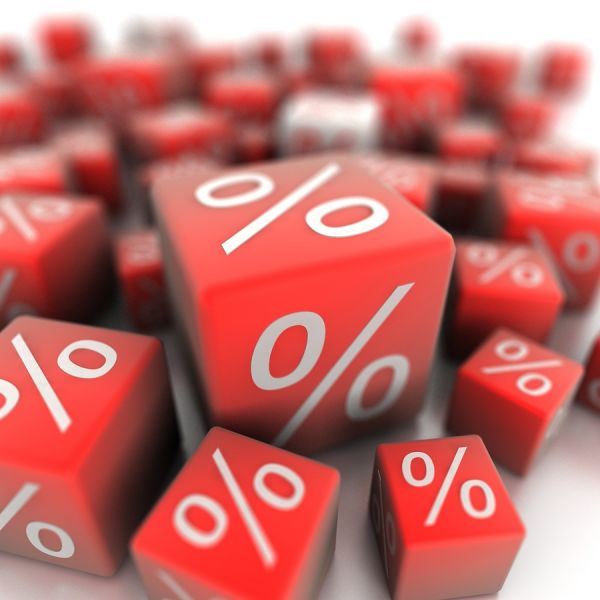 Право суда уменьшить размер начисленных процентов
п.6 ст. 395 ГК РФ « Если подлежащая уплате сумма процентов явно несоразмерна последствиям нарушения обязательства, суд по заявлению должника вправе уменьшить предусмотренные договором проценты, но не менее чем до суммы, определенной исходя из ставки, указанной в пункте 1настоящей статьи»
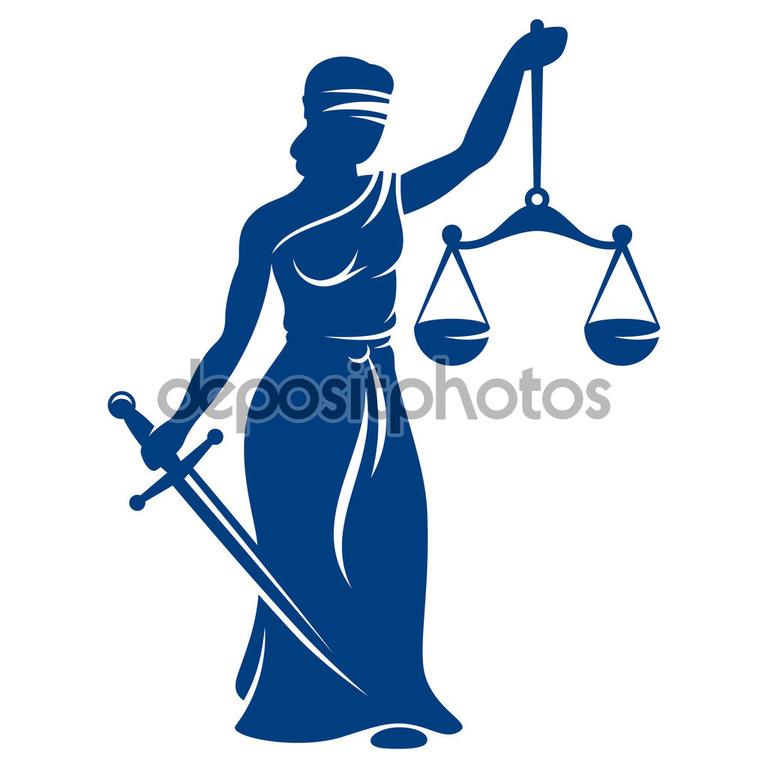 Выводы
размер процентов за пользование чужими денежными средствами по ст. 395 ГК РФ определяется исходя из ключевой ставки ЦБ РФ (раньше — исходя из средних ставок по банковским вкладам физических лиц);
на основании заявления должника размер процентов за пользование чужими денежными средствами, установленный договором может быть снижен до общеустановленного размера;
проценты по ст. 395 ГК РФ могут быть взысканы сверх неустойки, если это предусмотрено договором, если предусмотрена зачетная неустойка, то возможно взыскать только ее, но не проценты по ст. 395 ГК РФ;
проценты по ст. 317.1 представляют собой проценты за правомерное пользование денежными средствами и рассчитываются исходя из ключевой ставки ЦБ РФ;
действие ст. 317.1 распространяется на отношения с условием об отсрочке и/или рассрочке платежа;
начисление процентов на проценты (сложные проценты) по общему правилу запрещено, кроме случаев предусмотренных законом и по обязательствам, вытекающим из предпринимательских договоров;
проценты по ст. 317.1, и проценты по ст. 395 после нарушения срока оплаты начисляются одновременно.